神的信实和人的忠心
Faith and Faithfulness
Joshua 5:13-16
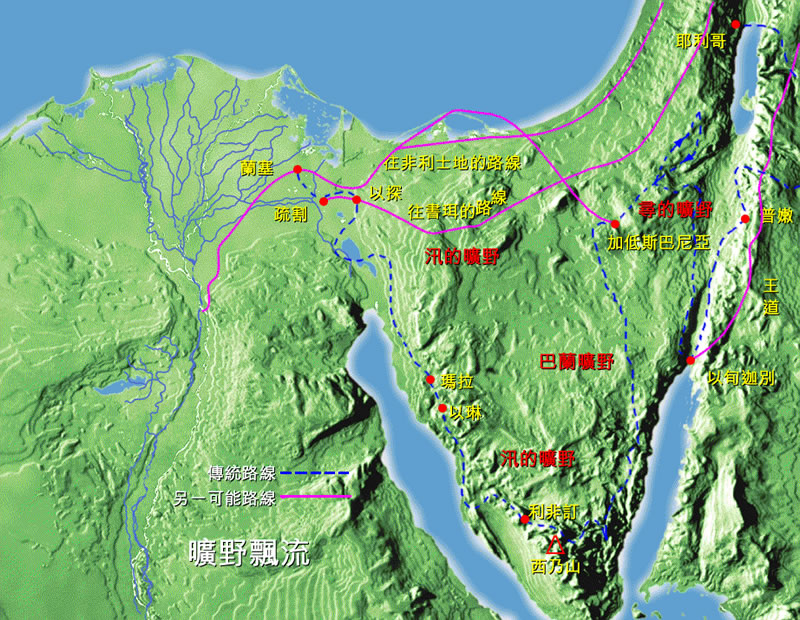 约书亚记 Joshua 1：6-7 “我怎样与摩西同在，也必照样与你同在；我必不撇下你，也不丢弃你。你当刚强壮胆！因为你必使这百姓承受那地为业，就是我向他们列祖起誓应许赐给他们的地。”
约书亚记 Joshua 5：13-15 约书亚靠近耶利哥的时候，举目观看，不料，有一个人手里有拔出来的刀，对面站立。约书亚到他那里，问他说 ： “你是帮助我们呢？是帮助我们敌人呢？” 14他回答说：“不是的，我来是要作耶和华军队的元帅。”约书亚就俯伏在地下拜，说：“我主有什么话吩咐仆人？” 15耶和华军队的元帅对约书亚说：“把你脚上的鞋脱下来，因为你所站的地方是圣的。”约书亚就照着行了。
耶和华的军队 The army of God

天使天军 （王下 2 Kings 6:15-19）

神人说，“不要惧怕，与我们同在的，比与他们同在的更多。” 以利沙祷告说，“耶和华啊，求你开这少年人的眼目，使他能看见。”耶和华开仆人的眼目，他就看见满山有火车火马围绕以利沙。
耶和华的军队 The army of God

2.   以色列民 （出 Exodus 12:40-41）

“以色列人住在埃及共有四百三十年。正满了四百三十年的那一天，耶和华的军队都从埃及地出来了。”
Faith and Faithfulness 
希伯来文的相信：紧紧抓住

“有信心的”，“信实的”，“可靠的”，“忠心的”，“忠诚的”
第一，我们的信心要建立在神的信实上

Our faith should be grounded on God’s faithfulness. 

紧紧抓住神的话语 
     Take God at His words!
神是信实的 
     God is faithful!
第一，我们的信心要建立在神的信实上

Our faith should be grounded on God’s faithfulness. 

申 Det. 7：9 所以，你要知道耶和华你的神，他是神，是信实的神。向爱他，守他诫命的人守约，施慈爱，直到千代。

提摩太后书 2 Tim. 2：13 我们纵然失信，他仍是可信的，因为他不能背乎自己。
第一，我们的信心要建立在神的信实上

Our faith should be grounded on God’s faithfulness to us. 

第二，我们的信心要表现在对神的忠心上

Our faith should be demonstrated by our faithfulness to God.